Projekt edukacyjny „Myślę, decyduję, działam – finanse dla najmłodszych”. 2 edycja
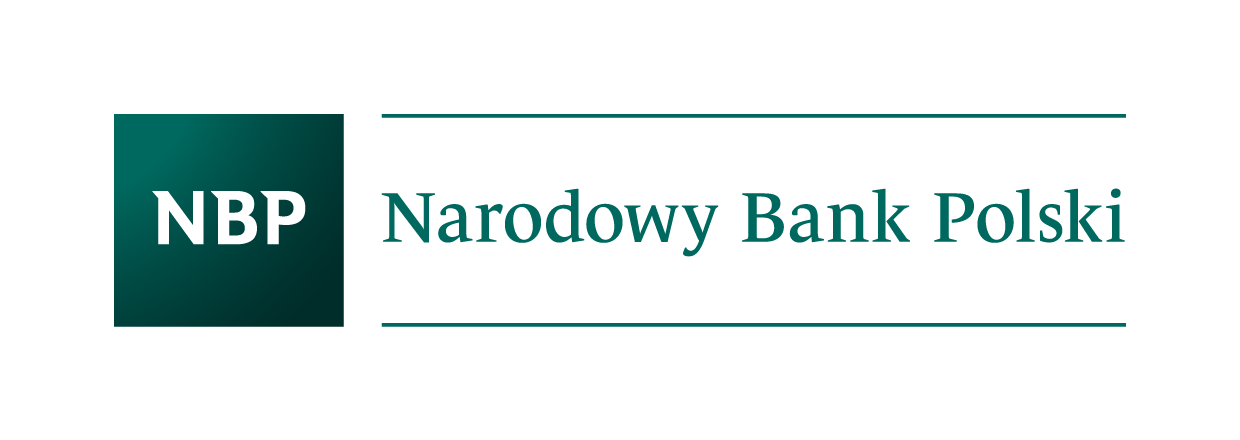 Projekt realizowany z Narodowym Bankiem Polskim w ramach programu edukacji ekonomicznej.
Edukacja finansowa to:
2
Treści ekonomiczne w praktyce
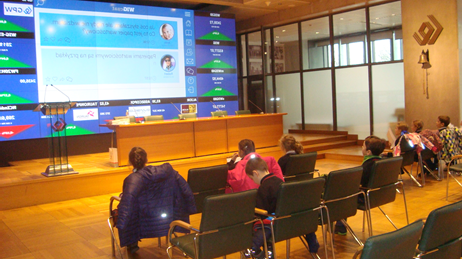 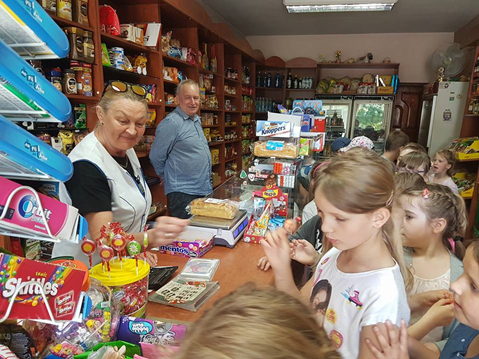 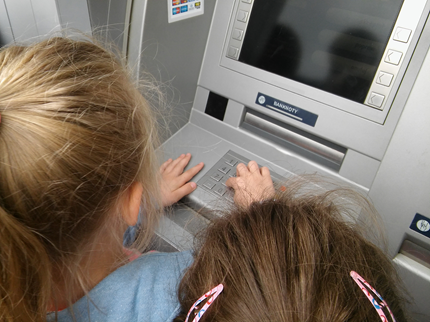 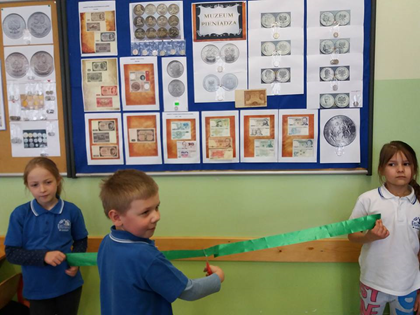 3
ĆwiczeniePiramida potrzeb
„Potrzeba czy zachcianka” 
Ćwiczeie
Przykłady uczestników 
Dyskusja 
Podsumowanie ćwiczenia
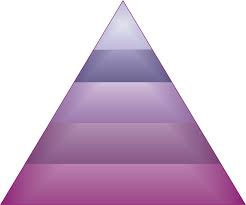 4
Reklama…
NA MNIE NIE DZIAŁA!
MA WPŁYW NA MOJE DECYZJE.
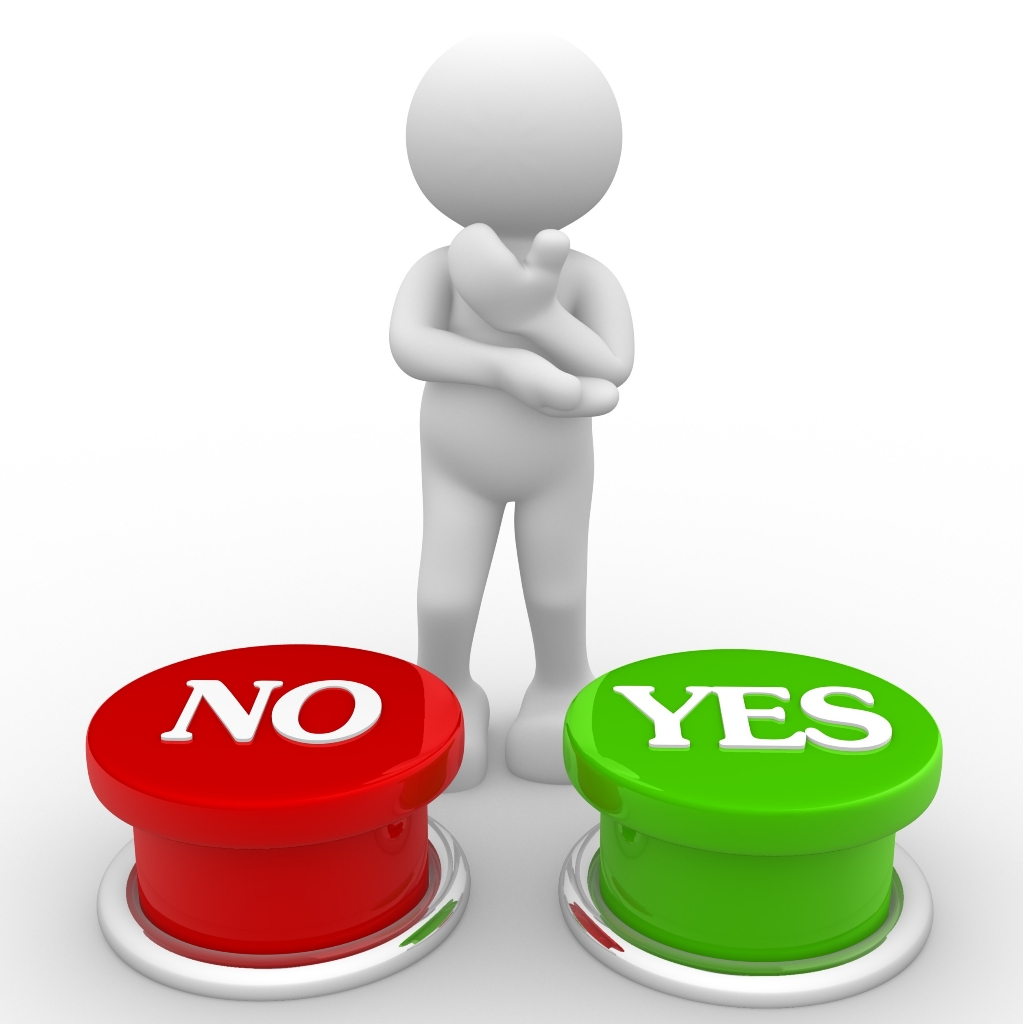 Zapraszamy do obejrzenia filmu :)
Co ma żaba do reklamy?
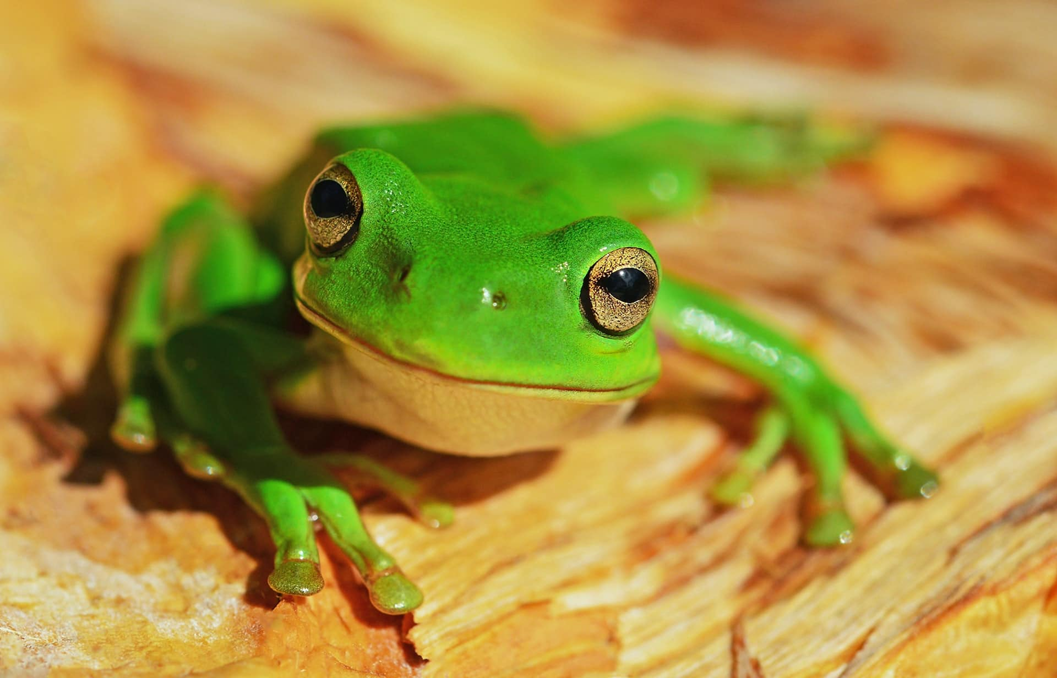 Neuromarketing
Rafał Krzysztof Ohme – psycholog dr hab. Profesor nadzwyczajny SWPS. 
	Jest uznawany za jednego ze współtwórców Consumer Neuroscience. 
	Kocha Lublin, mieszka w Warszawie. Zarobił na studia, grając na gitarze w barach w Chicago. Teraz jeździ po świecie z wykładami, przekonując, że „nauka o mózgu jest sexy”.
Consumer neuroscience
Neuronauka konsumencka, to połączenie badań konsumenckich z nowoczesną neuronauką.

Kierunek w badaniach konsumenckich, który analizując pracę mózgu, pozwala zrozumieć instynkty i emocje towarzyszące naszym decyzjom.

Chodzi o to, aby rejestrując aktywność mózgu i układu nerwowego, rozszyfrować, co naprawdę podoba się ludziom w oglądanych reklamach, filmach.
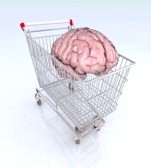 Wpływ reklamy na dzieci
Według psychologów i pedagogów wiek przedszkolny i wczesnoszkolny jest wyjątkowo niebezpieczny ze względu na to, że dzieci w tym wieku wierzą we wszystko, co widzą i słyszą. Dzieje się tak między innymi dlatego, że lewa półkula mózgu, która odpowiada głównie za logiczne myślenie dopiero się rozwija. 

Żyjemy w społeczeństwie konsumpcyjnym. Myśl o zaspokojeniu ludzkich potrzeb okazała się naiwną iluzją. Świadczy o tym coraz intensywniejsze zacieranie się granic między potrzebami rzeczywistymi a wykreowanymi.
Wady i zalety reklamy
zapraszamy do obejrzenia filmu :)
Wady i zalety reklamy
zapraszamy do obejrzenia filmu :)
Zalety reklamy
Wady reklamy
Edukuje
Informuje o produkcie
Pomaga podjąć decyzję o zakupie
Pokazuje działanie produktu
Przypomina 
Pokazuje korzyści płynące z posiadania produktu lub korzystania z usługi
Wprowadza w błąd
Fałszuje rzeczywistość np.  jest irracjonalna
Manipuluje
Ćwiczenie „Zapraszamy do reklamy”Prezentacje i podsumowanie ćwiczenia
Polecenie